CICLO DE ESTUDOS SOBRE MOVIMENTO ECONÔMICO
ENERGIA ELÉTRICA
 PRODUÇÃO E COMERCIALIZAÇÃO
AGOSTINHO SENEM
ROMÁRIO PEREIRA
FLORIANÓPOLIS 22/09/16
CONCLUSÃO  DIANTE DO DOS FATOS APRESENTADOS
1. As  transferência de energia elétrica não geram valor adicionado. Usinas  da CELESC são clássicos os exemplos de transferências .  

2. Contrato de demanda  classificam-se no campo da não incidência ou seja, entende-se como garantia de fornecimento . Presume-se como aluguel de ativos. As  linhas de transmissão de energia são  clássicos exemplos. Há usinas com esses tipos de contrato. Necessidade de auditar o va da usinas.

3. Não se está aplicando o princípio isonômico com a comercialização de energia para outros estados. Desequilibrio no VA de R$  3.224.890.000,00.
.
CONCEITO DE VALOR ADICIONADO
Art. 3º 25% (vinte e cinco por cento) do produto da arrecadação do Imposto sobre Operações relativas à Circulação de Mercadorias e sobre Prestação de Serviços de Transporte Interestadual e Intermunicipal e de Comunicação serão creditados, pelos Estados, aos respectivos Municípios, conforme os seguintes critérios:
        I - 3/4 (três quartos), no mínimo, na proporção do valor adicionado nas operações relativas à circulação de mercadorias e nas prestações de serviços, realizadas em seus territórios;
        II - até 1/4 (um quarto), de acordo com o que dispuser lei estadual ou, no caso dos territórios, lei federal.
        § 1º O valor adicionado corresponderá, para cada Município, ao valor das mercadorias saídas acrescido do valor das prestações de serviços, no seu território, deduzido o valor das mercadorias entradas, em cada ano civil.
I - nas hipóteses de tributação simplificada a que se refere o parágrafo único do art. 146 da Constituição Federal, e, em outras situações, em que se dispensem os controles de entrada, considerar-se-á como valor adicionado o percentual de 32% (trinta e dois por cento) da receita bruta.      (Incluído pela Lei Complementar nº 123, de 2006)

        § 2º Para efeito de cálculo do valor adicionado serão computadas:

        I - as operações e prestações que constituam fato gerador do imposto, mesmo quando o pagamento for antecipado ou diferido, ou quando o crédito tributário for diferido, reduzido ou excluído em virtude de isenção ou outros benefícios, incentivos ou favores fiscais;
§ 2º Para efeito de cálculo do valor adicionado serão computadas:
        I - as operações e prestações que constituam fato gerador do imposto, mesmo quando o pagamento for antecipado ou diferido, ou quando o crédito tributário for diferido, reduzido ou excluído em virtude de isenção ou outros benefícios, incentivos ou favores fiscais;

        II - as operações imunes do imposto, conforme as alíneas a e b do inciso X do § 2º do art. 155, e a alínea d do inciso VI do art. 150, da Constituição Federal.
§ 2º Para efeito de cálculo do valor adicionado serão computadas:
        I - as operações e prestações que constituam fato gerador do imposto, mesmo quando o pagamento for antecipado ou diferido, ou quando o crédito tributário for diferido, reduzido ou excluído em virtude de isenção ou outros benefícios, incentivos ou favores fiscais;

        II - as operações imunes do imposto, conforme as alíneas a e b do inciso X do § 2º do art. 155, e a alínea d do inciso VI do art. 150, da Constituição Federal.
JURISPRUDÊNCIA DO  STJ SOBRE A MATÉRIA
STJ no RMS 19.010/GO, rel. Ministro Luiz Fux, julgado em 03/10/2006, DJ 23/11/2006, p. 213,  RECURSO ORDINÁRIO; MANDATO DE SEGURANÇA. TRIBUTÁRIO.ICMS.ENERGIA ELÉTRICA. PRODUTO DA ARRECADAÇÃO DO ICMS. PARTICIPAÇÃO DOS MUNICÍPIOS. CÁLCULO DO VALOR ADICIONADO. REMESSA DE ENERGIA DA USINA HIDROELÉTRICA DE PARA DISTRIBUIDOR DE ENERGIA, AMBOS ESTABELECIMENTOS DE PROPRIEDADE DA CEMIG. CIRCULAÇÃO ECONÕMICA DA MERCADORIA........................................................................................7. Deveras, a energia elétrica gerada pela usina Hidroelétrica situada em São Simão - GO, de propriedade da CEMIG, foi remetida para estabelecimento da citada companhia energética (sede), localizado em Minas gerais, no qual restou comercialização. A remessa de energia elétrica se deu no âmbito de uma mesma empresa, inexistindo a transferência da titularidade do bem, vale dizer, a venda da mercadoria.8. A mera saída física da mercadoria do estabelecimento produtor para estabelecimento distribuidor não configura operação tributável pelo ICMS, cujo fato imponível demanda a circulação econômica do bem, razão pela qual não pode ser computada para o cálculo do valor adicionado de participação do Município na arrecadação da exação pelo estado Membro.
TRIBUTÁRIO. ICMS. ENERGIA ELÉTRICA. DEMANDA DE POTÊNCIA. NÃO INCIDÊNCIA SOBRE TARIFA CALCULADA COM BASE EM DEMANDA CONTRATADA E NÃO UTILIZADA. INCIDÊNCIA SOBRE TARIFA CALCULADA COM BASE NA DEMANDA DE POTÊNCIA ELÉTRICA EFETIVAMENTE UTILIZADA.
1. A jurisprudência assentada pelo STJ, a partir do julgamento do REsp 222.810/MG (1ª Turma, Min. José Delgado, DJ de 15.05.2000), é no sentido de que "o ICMS não é imposto incidente sobre tráfico jurídico, não sendo cobrado, por não haver incidência, pelo fato de celebração de contratos", razão pela qual, no que se refere à contratação de demanda de potência elétrica, "a só formalização desse tipo de contrato de compra ou fornecimento futuro de energia elétrica não caracteriza circulação de mercadoria". Afirma-se, assim, que "o ICMS deve incidir sobre o valor da energia elétrica efetivamente consumida, isto é, a que for entregue ao consumidor, a que tenha saído da linha de transmissão e entrado no estabelecimento da empresa".
2. Na linha dessa jurisprudência, é certo que "não há hipótese de incidência do ICMS sobre o valor do contrato referente à garantia de demanda reservada de potência". Todavia, nessa mesma linha jurisprudencial, também é certo afirmar, a contrario sensu, que há hipótese de incidência de ICMS sobre a demanda de potência elétrica efetivamente utilizada pelo consumidor.
3. Assim, para efeito de base de cálculo de ICMS (tributo cujo fato gerador supõe o efetivo consumo de energia), o valor da tarifa a ser levado em conta é o correspondente à demanda de potência efetivamente utilizada no período de faturamento, como tal considerada a demanda medida, segundo os métodos de medição a que se refere o art. 2º, XII, da Resolução ANEEL 456/2000, independentemente de ser ela menor, igual ou maior que a demanda contratada.
4. No caso, o pedido deve ser acolhido em parte, para reconhecer indevida a incidência do ICMS sobre o valor correspondente à demanda de potência elétrica contratada mas não utilizada.
5. Recurso especial parcialmente provido. Acórdão sujeito ao regime do art. 543-C do CPC e da Resolução STJ 08/08.
(STJ -REsp 960.476/SC, Rel. Ministro TEORI ALBINO ZAVASCKI, PRIMEIRA SEÇÃO, julgado em 11/03/2009, DJe 13/05/2009)
COMPONENTES DA ENERGIA  ELÉTRICA
. PRODUÇÃO

.  TRANSMISSÃO

.  DISTRIBUIÇÃO – incidência do icms
APURAÇÃO DO  VA SOBRE ENERGIA  ELÉTRICA EM SANTA CATARINA
. DIME  CELESC DISTRIBUIDORA –  RATEIO Q48


.REDUÇÃO DE 50% ENTRADA DE ENERGIA  ELÉTRICA DE OUTROS ESTADOS

.DIMES DE  GERADORAS DE ENEERGIA DE ENERGIA  ELÉTRICA

.DIMES ESTAELECIMENTOS COM COMÉRCIO ATACADISTA DE ENERGIA ELÉTRICA – RATEIO Q48
ALGUNS DADOS  SOBRE ENERGIA  ELÉTRICA EM SANTA CATARINA EM 2015
.
ENTRADA  DE ENEGIA  ELÉTRICA MERCADO LIVRE OIREM OUTROS ESTADOS (CFOPS 2252,2252,2253) R$7.436.879.348,00.  GERA  50% DE  VA, OU SEJA......  R$.3.718.439.000,00

SAÍDA DE ENEGIA  ELÉTRICA PARA OUTROS  ESTADOS (CFOPS 6251,6252,6253..)..  R$  6.449.780.384,42
.
§ 2º Para efeito de cálculo do valor adicionado serão computadas:
        I - as operações e prestações que constituam fato gerador do imposto, mesmo quando o pagamento for antecipado ou diferido, ou quando o crédito tributário for diferido, reduzido ou excluído em virtude de isenção ou outros benefícios, incentivos ou favores fiscais;

        II - as operações imunes do imposto, conforme as alíneas a e b do inciso X do § 2º do art. 155, e a alínea d do inciso VI do art. 150, da Constituição Federal.
RECURSO ESPECIAL, 151.327 – PR (1997/00728808-0), tendo como relator o EXMO SR. MINISTRO FRANCISCO PEÇANHA MARTINS,
Necessário era excluir o ICMS porque ainda não integrava o preço da mercadoria. Trata-se, no caso de imposto retido pelo substituto tributário, cabendo-lhe efetuar o recolhimento. Mas é um imposto pago por antecipação e que, não houvesse a lei disposto sobre essa substituição, iria ser recolhido pelo substituído, quando da operação de venda a terceiro que, se consumidor final, seria quem, efetivamente, iria pagá-lo. Não sendo, portanto, um componente do preço da mercadoria quando da entrada contábil no estabelecimento do substituído, necessário era excluí-lo. Não assim com relação ao IPI, frete e seguro constantes da nota fiscal, porque são pagos pelo adquirente,juntamente com o preço da mercadoria, passando, pois, a integrá-lo.
ENTENDIMENTO DO STJ SOBRE ICMS ST NO CÁLCULO DO VA
RECURSO ESPECIAL,  1.042.844 – SP 92008/0064474-5) – Relator Ministro Luiz Fux
“ 1. A lei complementar 63/90 assegura ao Município produtor o receimento do ICMS proporcionalmente ao produzido em seu território, mas não prevê a inclusão  na DIPAM do valor do ICMS a ser recolhido pelo substituto tributário.
2.....
3....
4....
5.  São legais as Rsoluções SF -30/95 e SF – 44/95, que vedam a inclusão do valor referente ao ICMS na base de cálculo do montante a ser repassado ao Município produtor”. Precedente: Resp 40243?SP, Rel. Ministro Teori Albino Zavascki, julgado em 07/10/2003, DJ 28/10/2003.
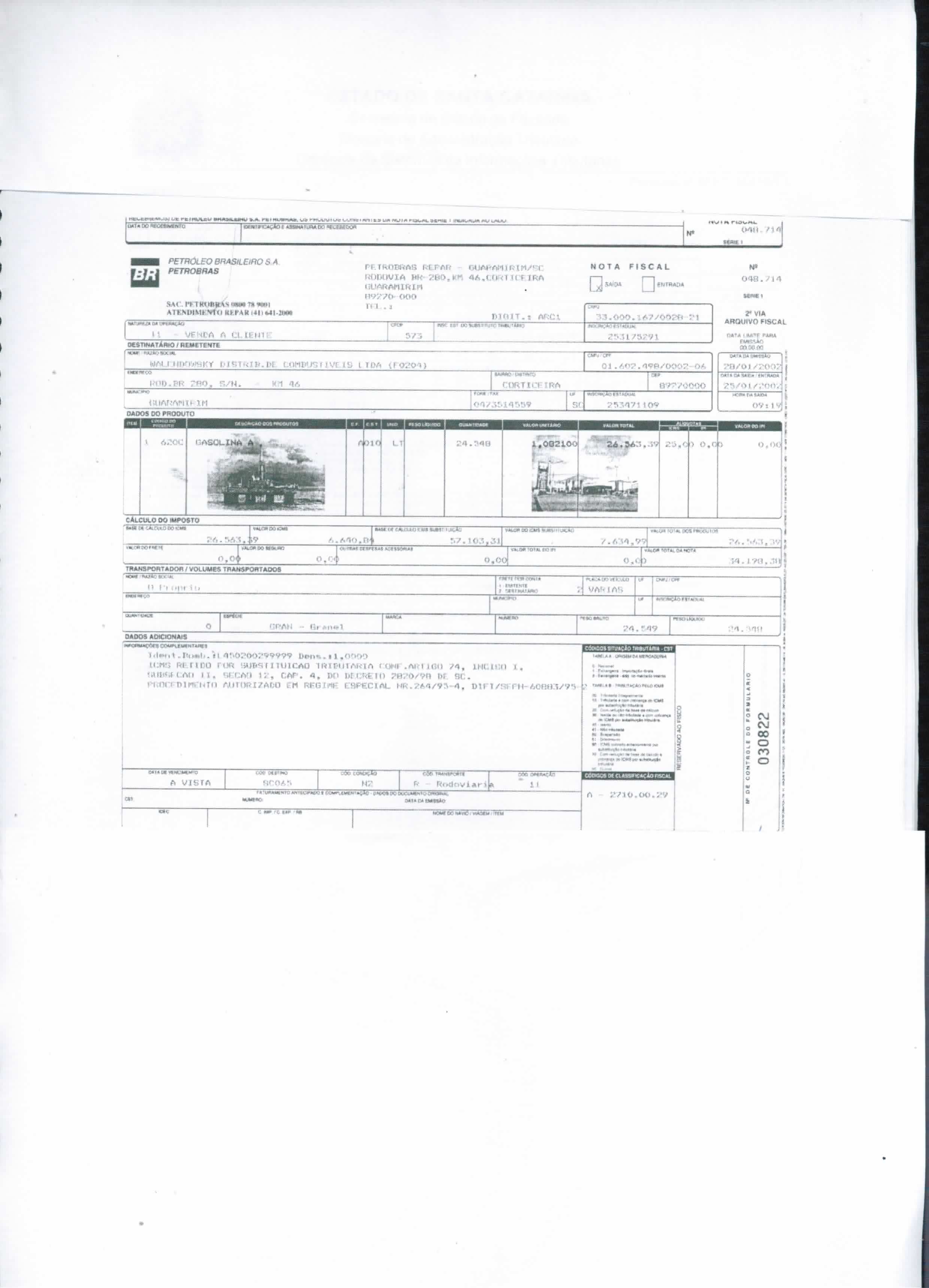 NOTA FISCAL EMITIDA POR SUBSTITUTO TRIBUTÁRIO DO ICMS
NOTA FISCAL EMITIDA POR SUBSTITUTO TRIBUTÁRIO DO ICMS
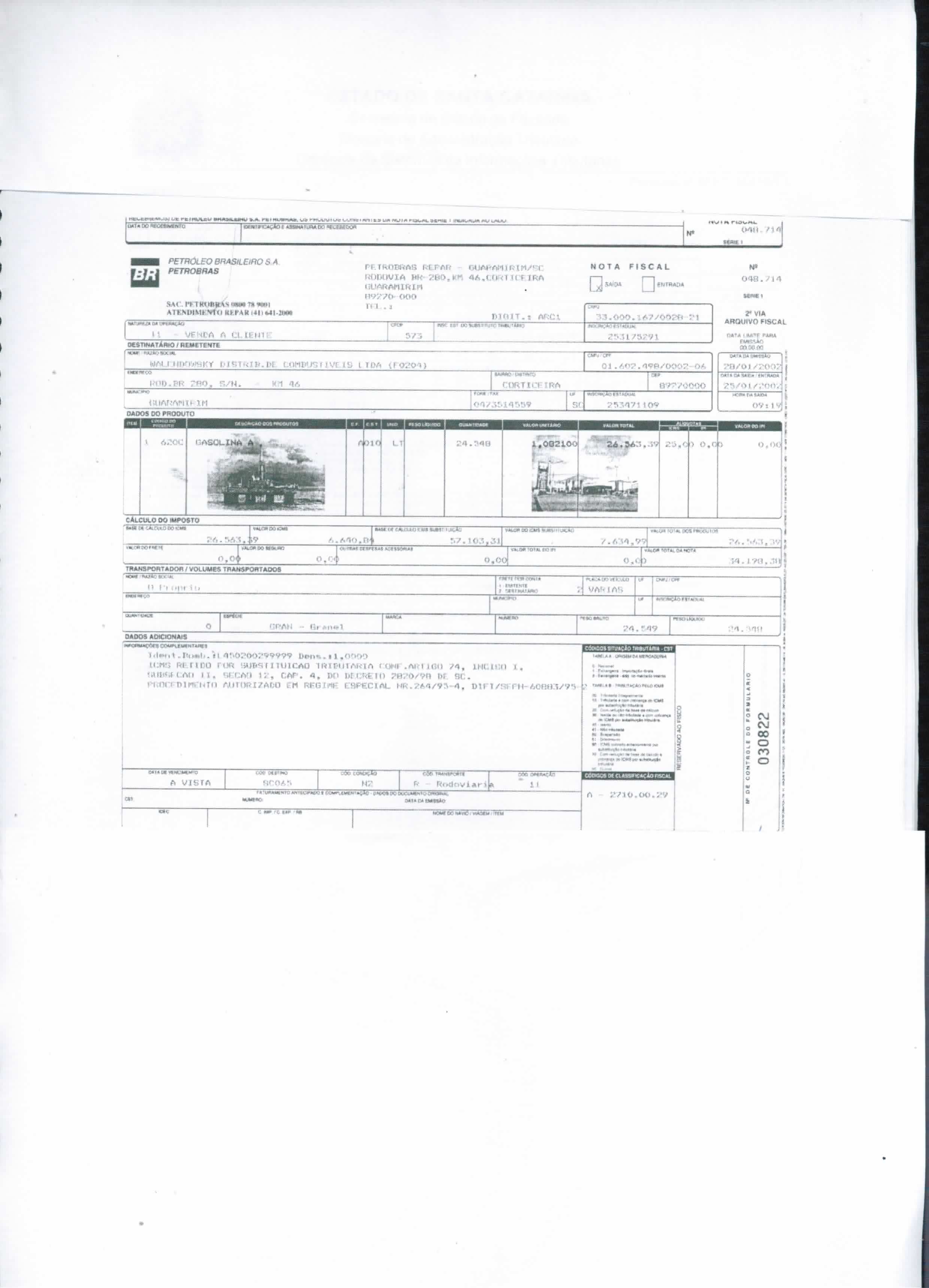 NOTA FISCAL EMITIDA POR SUBSTITUTO TRIBUTÁRIO DO ICMS
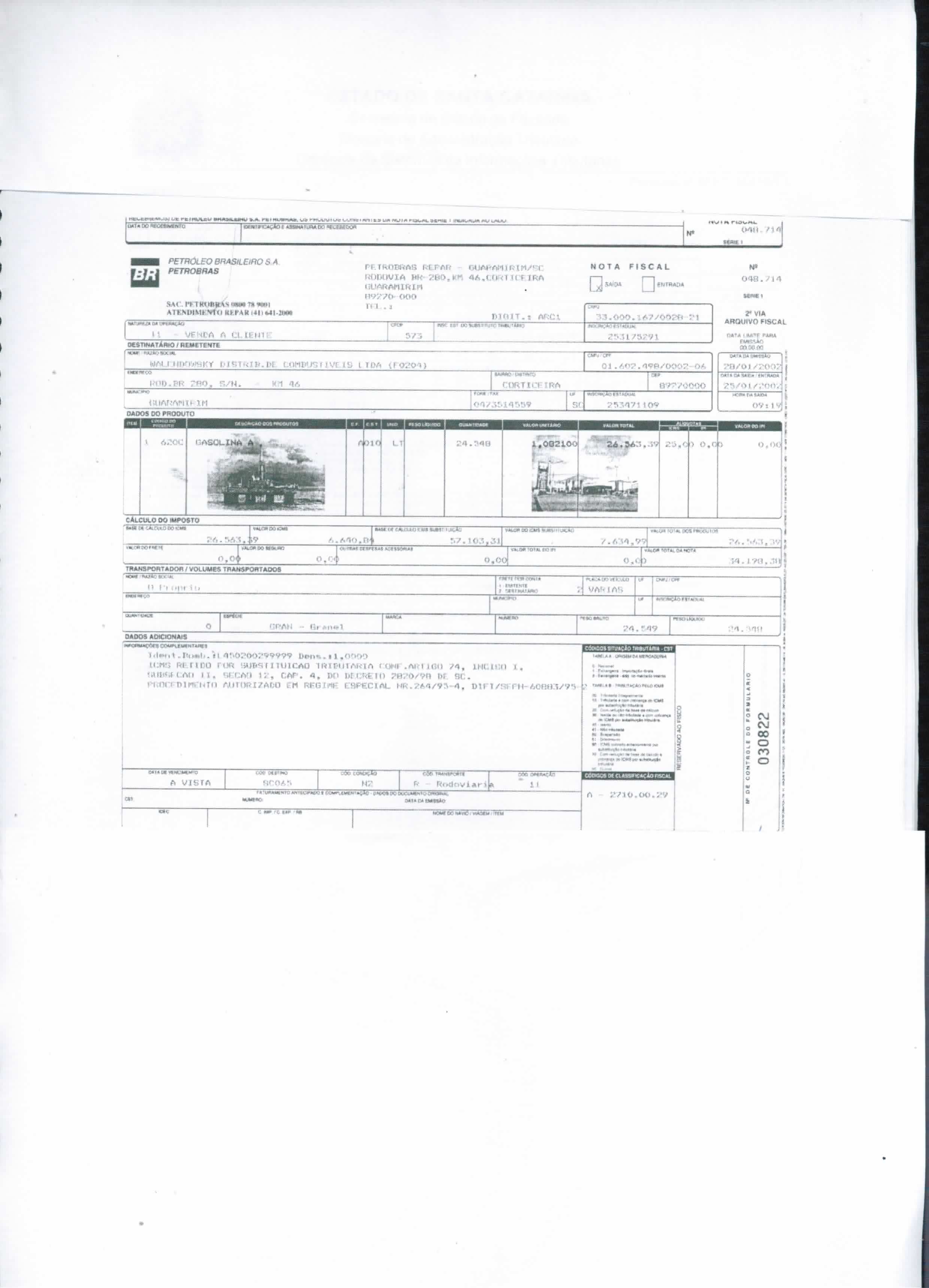 CÁLCULOS COMPARATIVOS
NÃO EXCLUINDO   ICMS   ST

	
.
EXCLUINDO O ICMS ST
VA   ESTAB. PRODUTOR


Saída.............R$  34.198,38
Exclusão  ….R$    7.634,99
Entradas.......R$            0,00
Exclusão ….R$            0,00
VA...............R$   26.563,39
VA   ESTAB. PRODUTOR


Saída.............R$ 34.198,38
Exclusão  ….R$          0,00
Entradas.......R$           0,00
Exclusão ….R$           0,00
VA...............R$  34.198,38
CÁLCULOS COMPARATIVOS
NÃO EXCLUINDO   ICMS   ST

	
.
EXCLUINDO O ICMS ST
VA   ESTAB. DISTRIBUIDOR


Saída.............R$  36.240.21
Exclusão  ….R$     5.241,89
Entradas.......R$    34.198,38
Exclusão ….R$       7.634,99
VA...............R$       4.434,93
VA   ESTAB. DISTRIBUIDOR

Saída.............R$ 36.240.21
Exclusão  ….R$          0,00
Entradas.......R$  34.198,38  
Exclusão ….R$           0,00
VA...............R$    2.041,83
CÁLCULOS COMPARATIVOS
NÃO EXCLUINDO   ICMS   ST

	
.
EXCLUINDO O ICMS ST
VA   ESTAB.  VENDA CONSUMIDOR

Saída.............R$  57.103,31
Exclusão  ….R$          0,00
Entradas.......R$   36.240.21  
Exclusão ….R$           0,00
VA...............R$    20.863,10
VA   ESTAB. VENDA  CONSUMIDOR

Saída.............R$   57.103,31
Exclusão  ….R$             0,00
Entradas.......R$    36.240,21
Exclusão ….R$       5.241,89
VA...............R$      26.104,99
CONCLUSÕES
1. Se o icms st  não estiver computado no valor contábel da dime  o valor adicionado será diferente do apresentado;
2. Os cálculos apresentados são decorrentes da operação da nota  emitida pelo estabelecimento substituto;
3. Somente é possível calcular o valo adicionado com icms ste se o imposto estiver destacado ou informado. Por estimativa ocorrerá erros;
4. Se nas operações da cadeia de distribuição das mercadorias com st não tiver o destaque mas se efetuando exclusão do icms st informado pelo produtor e na cadeia  for considerado custo não haverá prejuízos significativos para os municípios.
5. A forma  calculada sem exclusão do icms st do susbstituto tributário, o va  está majorado, ou  seja, a maior no referido estabelecimento,  na importância do icms st.